感恩遇见，相互成就，本课件资料仅供您个人参考、教学使用，严禁自行在网络传播，违者依知识产权法追究法律责任。

更多教学资源请关注
公众号：溯恩高中英语
知识产权声明
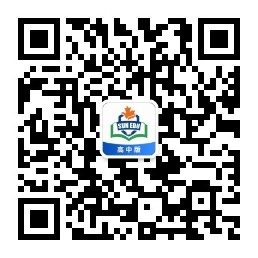 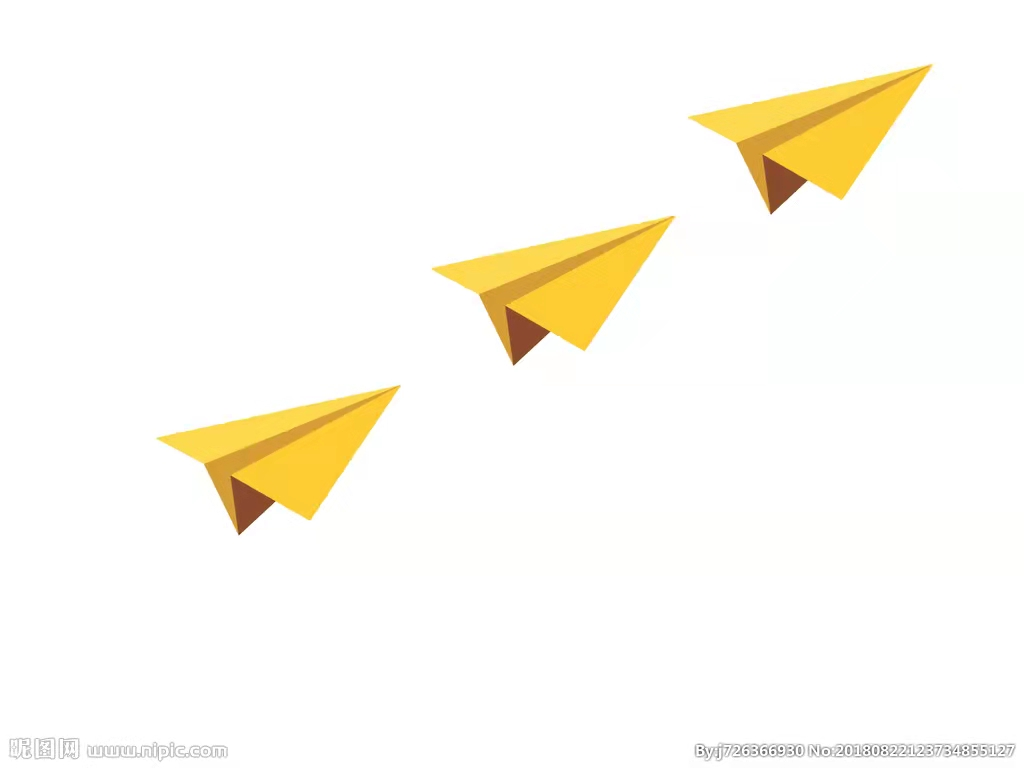 2021年6月全国新高考Ⅰ卷 
基于“冲突-危机-解决模式”叙事元素和结构的读后续写讲评
A MOTHER'S DAY SURPRISE
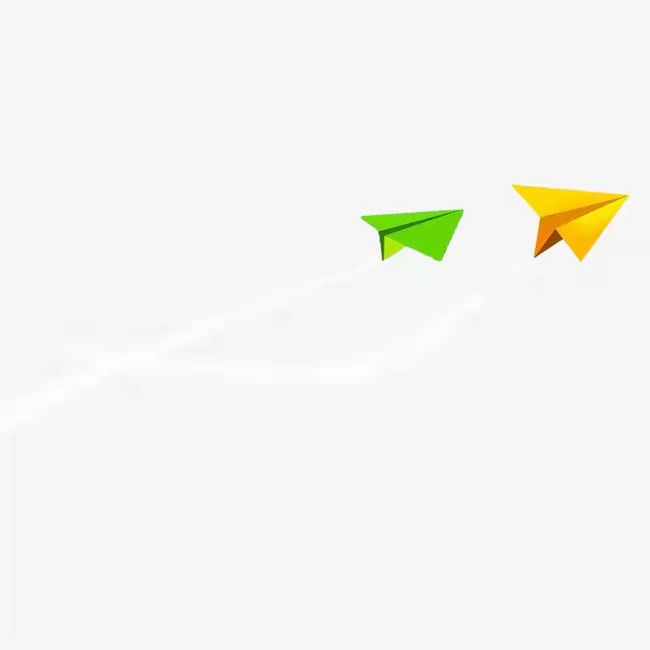 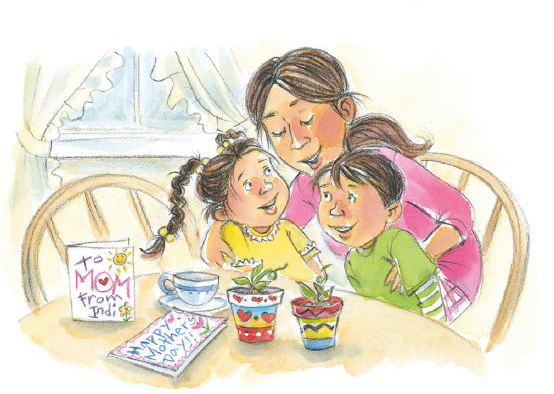 浙江省常山一中
吴俊峰
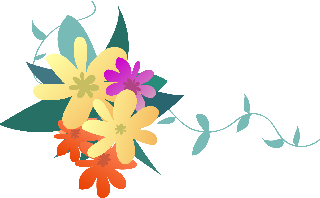 2021年6月普通高等学校招生全国统一考试（新高考Ⅰ卷）
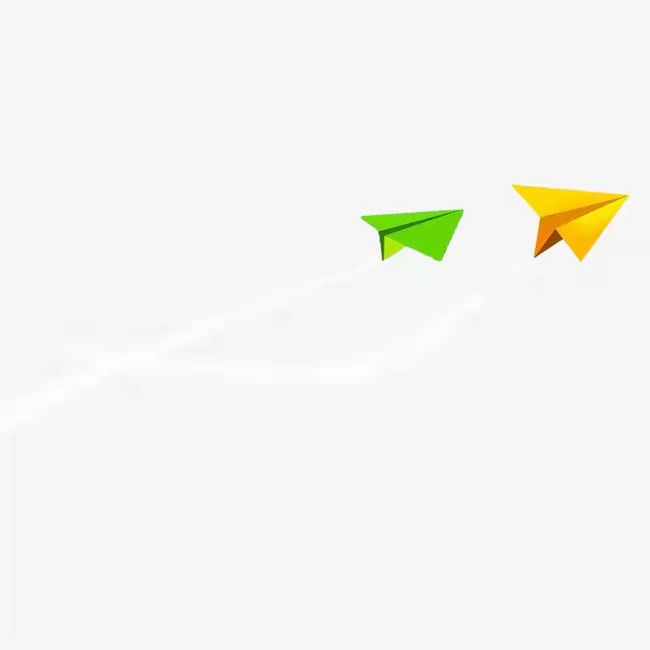 1.  基于叙事特征，深度解读语篇
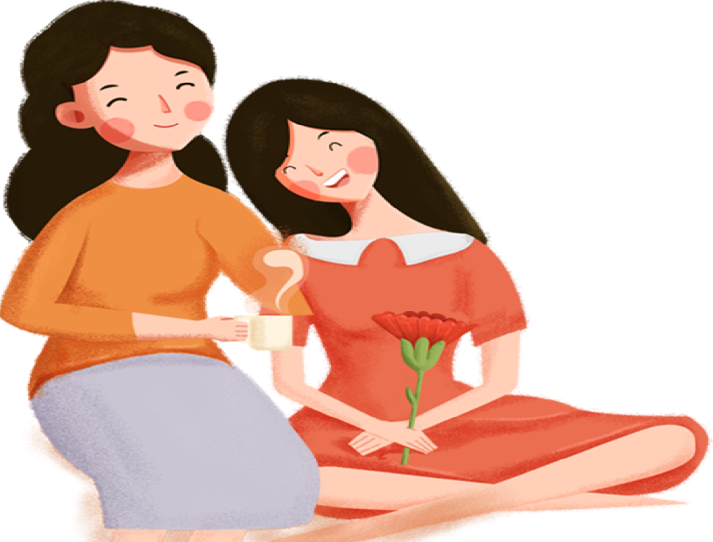 高考真题
第二节(满分25分)   阅读下面材料，根据其内容和所给段落开头语续写两段，使之构成一篇完整的短文。
A MOTHER'S DAY SURPRISE
    The twins were filled with excitement as they thought of the surprise they were planning for Mother's Day. How pleased and proud Mother would be when they brought her breakfast in bed. They planned to make French toast and chicken porridge. They had watched their mother in the kitchen. There was nothing to it. Jenna and Jeff knew exactly what to do.
    The big day came at last. The alarm rang at 6 am. The pair went down the stairs quietly to the kitchen. They decided to boil the porridge first. They put some rice into a pot of water and left it to boil while they made the French toast. Jeff broke two eggs into a plate and added in some milk. Jenna found the bread and put two slices into the egg mixture. Next, Jeff turned on the second stove burner to heat up the frying pan. Everything was going smoothly until Jeff started frying the bread. The pan was too hot and the bread turned black within seconds. Jenna threw the burnt piece into the sink and put in the other slice of bread. This time, she turned down the fire so it cooked nicely.
    Then Jeff noticed steam shooting out of the pot and the lid starting to shake. The next minute, the porridge boiled over and put out the fire. Jenna panicked. Thankfully, Jeff stayed calm and turned off the gas quickly. But the stove was a mess now. Jenna told Jeff to clean it up so they could continue to cook the rest of the porridge. But Jeff's hand touched the hot burner and he gave a cry of pain. Jenna made him put his hand in cold water. Then she caught the smell of burning. Oh dear! The piece of bread in the pan had turned black as well.
   注意：1.续写词数应为150左右；2. 请按如下格式在答题卡的相应位置作答。
    As the twins looked around them in disappointment, their father appeared.

    The twins carried the breakfast upstairs and woke their mother up.
2021年6月普通高等学校招生全国统一考试（新高考Ⅰ卷）
叙事元素和结构         Narrative elements and structure
铺垫foreshadowing
悬念suspense
人物性格 personal character
“冲突-危机-解决模式”叙事元素和结构
冲突 conflict
故事背景  setting
首尾呼应inclusio
2021年6月普通高等学校招生全国统一考试（新高考Ⅰ卷）
Read and analyze        the material
A MOTHER'S DAY SURPRISE
    ①The twins were filled with excitement as they thought of the surprise they were planning for Mother's Day. How pleased and proud Mother would be when they brought her breakfast in bed. They planned to make French toast and chicken porridge. They had watched their mother in the kitchen. There was nothing to it. Jenna and Jeff knew exactly what to do.
   ② The big day came at last. The alarm rang at 6 am. The pair went down the stairs quietly to the kitchen. They decided to boil the porridge first. They put some rice into a pot of water and left it to boil while they made the French toast. Jeff broke two eggs into a plate and added in some milk. Jenna found the bread and put two slices into the egg mixture. Next, Jeff turned on the second stove burner to heat up the frying pan. Everything was going smoothly until Jeff started frying the bread. The pan was too hot and the bread turned black within seconds. Jenna threw the burnt piece into the sink and put in the other slice of bread. This time, she turned down the fire so it cooked nicely.
    ③Then Jeff noticed steam shooting out of the pot and the lid starting to shake. The next minute, the porridge boiled over and put out the fire. Jenna panicked. Thankfully, Jeff stayed calm and turned off the gas quickly. But the stove was a mess now. Jenna told Jeff to clean it up so they could continue to cook the rest of the porridge. But Jeff's hand touched the hot burner and he gave a cry of pain. Jenna made him put his hand in cold water. Then she caught the smell of burning. Oh dear! The piece of bread in the pan had turned black as well.
技巧点拨
Setting     Setting involves time, place, weather, and surroundings, all helping to  create a specific mood or atmosphere. To reveal these elements, writers depend  on descriptive writing, calling on all the senses to convey an image to the reader.  Good description will involve as many of the 5 senses as possible.
Mother's Day; at 6 am Mom was asleep
故事背景  
setting
the twins (Jeff -a boy, Jenna-a girl)
planned to make French toast and chicken porridge to please Mother
2021年6月普通高等学校招生全国统一考试（新高考Ⅰ卷）
Read and analyze        the material
A MOTHER'S DAY SURPRISE
    ①The twins were filled with excitement as they thought of the surprise they were planning for Mother's Day. How pleased and proud Mother would be when they brought her breakfast in bed. They planned to make French toast and chicken porridge. They had watched their mother in the kitchen. There was nothing to it. Jenna and Jeff knew exactly what to do.
   ② The big day came at last. The alarm rang at 6 am. The pair went down the stairs quietly to the kitchen. They decided to boil the porridge first. They put some rice into a pot of water and left it to boil while they made the French toast. Jeff broke two eggs into a plate and added in some milk. Jenna found the bread and put two slices into the egg mixture. Next, Jeff turned on the second stove burner to heat up the frying pan. Everything was going smoothly until Jeff started frying the bread. The pan was too hot and the bread turned black within seconds. Jenna threw the burnt piece into the sink and put in the other slice of bread. This time, she turned down the fire so it cooked nicely.
    ③Then Jeff noticed steam shooting out of the pot and the lid starting to shake. The next minute, the porridge boiled over and put out the fire. Jenna panicked. Thankfully, Jeff stayed calm and turned off the gas quickly. But the stove was a mess now. Jenna told Jeff to clean it up so they could continue to cook the rest of the porridge. But Jeff's hand touched the hot burner and he gave a cry of pain. Jenna made him put his hand in cold water. Then she caught the smell of burning. Oh dear! The piece of bread in the pan had turned black as well.
childish,
imitative,
stay calm
smart, funny,
人物性格
 personal character
love their Mother
love  the children and be proud of them
2021年6月普通高等学校招生全国统一考试（新高考Ⅰ卷）
Read and analyze        the material
A MOTHER'S DAY SURPRISE
    ①The twins were filled with excitement as they thought of the surprise they were planning for Mother's Day. How pleased and proud Mother would be when they brought her breakfast in bed. They planned to make French toast and chicken porridge. They had watched their mother in the kitchen. There was nothing to it. Jenna and Jeff knew exactly what to do.
   ② The big day came at last. The alarm rang at 6 am. The pair went down the stairs quietly to the kitchen. They decided to boil the porridge first. They put some rice into a pot of water and left it to boil while they made the French toast. Jeff broke two eggs into a plate and added in some milk. Jenna found the bread and put two slices into the egg mixture. Next, Jeff turned on the second stove burner to heat up the frying pan. Everything was going smoothly until Jeff started frying the bread. The pan was too hot and the bread turned black within seconds. Jenna threw the burnt piece into the sink and put in the other slice of bread. This time, she turned down the fire so it cooked nicely.
    ③Then Jeff noticed steam shooting out of the pot and the lid starting to shake. The next minute, the porridge boiled over and put out the fire. Jenna panicked. Thankfully, Jeff stayed calm and turned off the gas quickly. But the stove was a mess now. Jenna told Jeff to clean it up so they could continue to cook the rest of the porridge. But Jeff's hand touched the hot burner and he gave a cry of pain. Jenna made him put his hand in cold water. Then she caught the smell of burning. Oh dear! The piece of bread in the pan had turned black as well.
铺垫/伏笔/暗示
foreshadowing
Would the twins give Mom a big surprise?
How  did Mother feel in the end?
2021年6月普通高等学校招生全国统一考试（新高考Ⅰ卷）
Foreshadowing
Foreshadowing is an author‘s use of hints or clues to suggest events that will occur later in
    the story.   Not all foreshadowing is obvious.   Frequently, future events are merely hinted at through dialogue, description, or the attitudes and reactions of the characters.
    Foreshadowing frequently serves two purposes. It builds suspense by raising questions that encourage the reader to go on and find out more about the event that is being foreshadowed. Foreshadowing is also a means of making a narrative more believable by partially preparing the reader for events which are to follow.
    Foreshadowing is usually used to lead the reader in the right direction; however, hints are sometimes given to lead the reader away from the actual conclusion in order to have a surprise ending.
技巧点拨
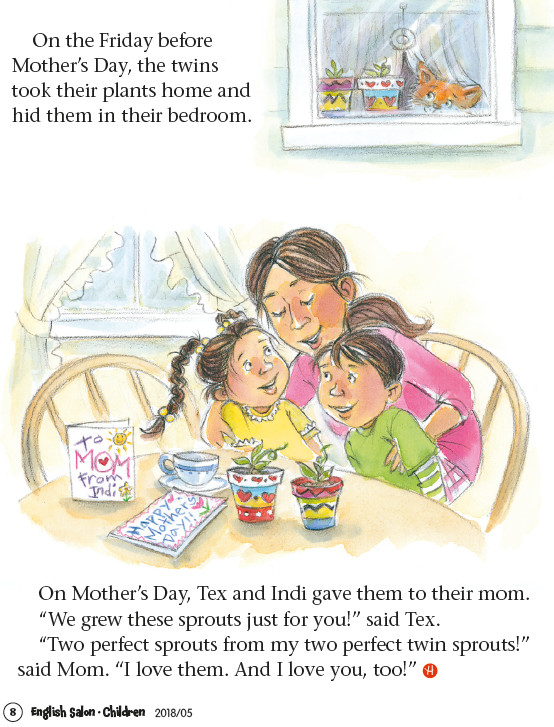 伏笔(暗示/铺垫)是一个作者的暗示或线索表明事件发生后的故事。并非所有的铺垫都是显而易见的。通常情况下，未来事件只是通过对话、描述或人物的态度和反应来暗示。
     伏笔通常有两个目的。它通过提出问题来营造悬念，鼓励读者继续下去，找到更多关于即将发生的事件的信息。伏笔也是一种让故事更加可信的方法，它可以让读者对接下来发生的事件有所准备。
    伏笔/铺垫通常用于引导读者向正确的方向; 然而，为了有一个出人意料的结局，有时也会给出一些提示让读者远离实际的结论。
2021年6月普通高等学校招生全国统一考试（新高考Ⅰ卷）
Read and analyze        the material
A MOTHER'S DAY SURPRISE
    ①The twins were filled with excitement as they thought of the surprise they were planning for Mother's Day. How pleased and proud Mother would be when they brought her breakfast in bed. They planned to make French toast and chicken porridge. They had watched their mother in the kitchen. There was nothing to it. Jenna and Jeff knew exactly what to do.
   ② The big day came at last. The alarm rang at 6 am. The pair went down the stairs quietly to the kitchen. They decided to boil the porridge first. They put some rice into a pot of water and left it to boil while they made the French toast. Jeff broke two eggs into a plate and added in some milk. Jenna found the bread and put two slices into the egg mixture. Next, Jeff turned on the second stove burner to heat up the frying pan. Everything was going smoothly until Jeff started frying the bread. The pan was too hot and the bread turned black within seconds. Jenna threw the burnt piece into the sink and put in the other slice of bread. This time, she turned down the fire so it cooked nicely.
    ③Then Jeff noticed steam shooting out of the pot and the lid starting to shake. The next minute, the porridge boiled over and put out the fire. Jenna panicked. Thankfully, Jeff stayed calm and turned off the gas quickly. But the stove was a mess now. Jenna told Jeff to clean it up so they could continue to cook the rest of the porridge. But Jeff's hand touched the hot burner and he gave a cry of pain. Jenna made him put his hand in cold water. Then she caught the smell of burning. Oh dear! The piece of bread in the pan had turned black as well.
冲突和悬念
 conflict and suspense
2021年6月普通高等学校招生全国统一考试（新高考Ⅰ卷）
叙事元素和结构         Narrative elements and structure
铺垫foreshadowing
There was nothing to it. 
Jenna and Jeff knew exactly what to do.
A Mother's Day Surprise
悬念suspense
人物性格 personal character
smart, funny, childish, imitative,
love their Mother
“冲突-危机-解决模式”叙事元素和结构
冲突 conflict
the bread turned black;
the porridge boiled over and put out the fire;
touched the hot burner
故事背景  setting
Mother's Day;
 The twins planned to make breakfast to please Mother
首尾呼应inclusio
How pleased and proud Mother would be.
2021年6月普通高等学校招生全国统一考试（新高考Ⅰ卷）
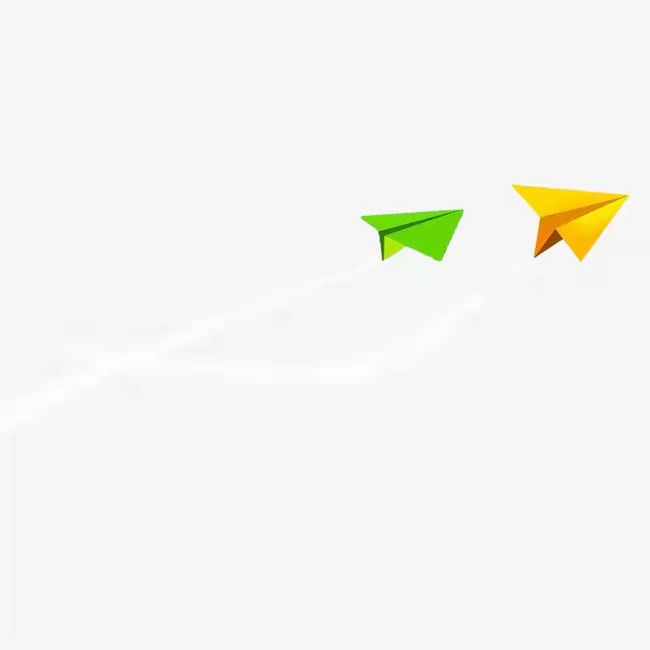 2.  设置问题驱动，合理发展情节
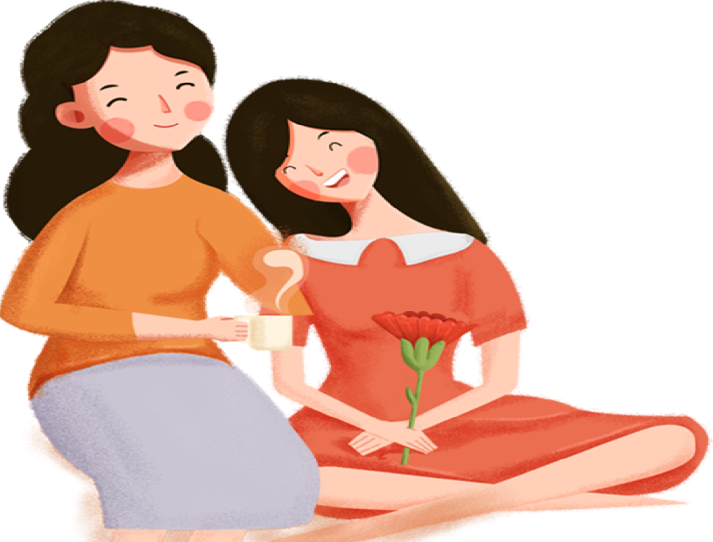 设置问题驱动        合理发展情节
A MOTHER'S DAY SURPRISE
    ①  ② ...Everything was going smoothly until Jeff started frying the bread. The pan was too hot and the bread turned black within seconds. Jenna threw the burnt piece into the sink and put in the other slice of bread. This time, she turned down the fire so it cooked nicely.
    ③Then Jeff noticed steam shooting out of the pot and the lid starting to shake. The next minute, the porridge boiled over and put out the fire. Jenna panicked. Thankfully, Jeff stayed calm and turned off the gas quickly. But the stove was a mess now. Jenna told Jeff to clean it up so they could continue to cook the rest of the porridge. But Jeff's hand touched the hot burner and he gave a cry of pain. Jenna made him put his hand in cold water. Then she caught the smell of burning. Oh dear! The piece of bread in the pan had turned black as well.
     ①As the twins looked around them in disappointment, their father appeared.

      





     ②The twins carried the breakfast upstairs and woke their mother up.
Q1.   What was Father’s  first instinct when facing the mess? 

 Q2.   How did  the twins explain their plan to their father? 

 Q3.  What did Father do to help the twins to make delicious French toast and chicken porridge?
2021年6月普通高等学校招生全国统一考试（新高考Ⅰ卷）
设置问题驱动        合理发展情节
A MOTHER'S DAY SURPRISE
    ①The twins were filled with excitement as they thought of the surprise they were planning for Mother's Day. How pleased and proud Mother would be when they brought her breakfast in bed. They planned to make French toast and chicken porridge. They had watched their mother in the kitchen. There was nothing to it. Jenna and Jeff knew exactly what to do.
   ② The big day came at last. The alarm rang at 6 am. The pair went down the stairs quietly to the kitchen. They decided to boil the porridge first. They put some rice into a pot of water and left it to boil while they made the French toast. Jeff broke two eggs into a plate and added in some milk. Jenna found the bread and put two slices into the egg mixture. Next, Jeff turned on the second stove burner to heat up the frying pan. Everything was going smoothly until Jeff started frying the bread. The pan was too hot and the bread turned black within seconds. Jenna threw the burnt piece into the sink and put in the other slice of bread. This time, she turned down the fire so it cooked nicely.
    ③Then Jeff noticed steam shooting out of the pot and the lid starting to shake. The next minute, the porridge boiled over and put out the fire. Jenna panicked. Thankfully, Jeff stayed calm and turned off the gas quickly. But the stove was a mess now. Jenna told Jeff to clean it up so they could continue to cook the rest of the porridge. But Jeff's hand touched the hot burner and he gave a cry of pain. Jenna made him put his hand in cold water. Then she caught the smell of burning. Oh dear! The piece of bread in the pan had turned black as well.
     ①As the twins looked around them in disappointment, their father appeared.
     ②The twins carried the breakfast upstairs and woke their mother up.
Q1.    What was Mother’s  first instinct when waking up? 
Q2.   Would the twins give Mom a big surprise?
Q3.  How did Mother feel? How can you design the ending more appealing and meaningful?
2021年6月普通高等学校招生全国统一考试（新高考Ⅰ卷）
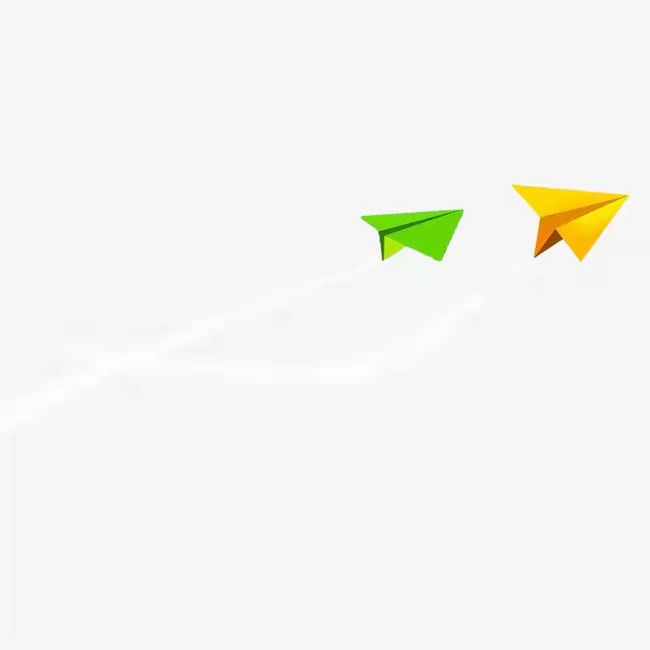 3.  激活话题词汇，细化行为情感
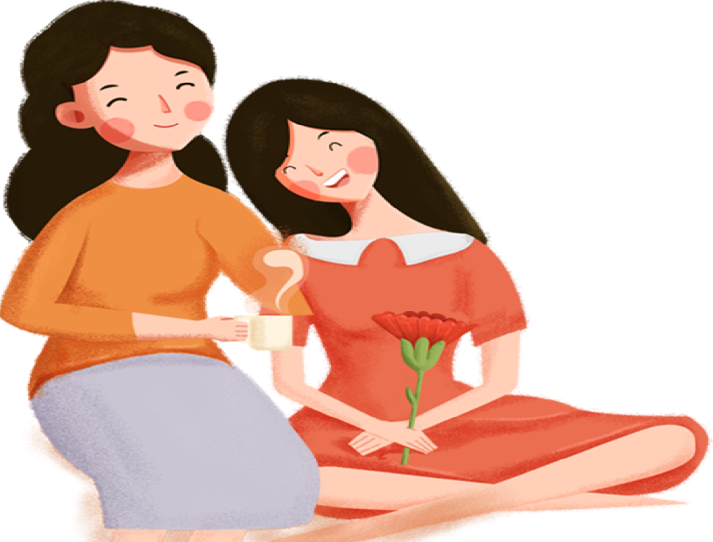 Story mountain      let the emotions change logically
A MOTHER'S DAY SURPRISE
    ①The twins were filled with excitement as they thought of the surprise they were planning for Mother's Day. How pleased and proud Mother would be when they brought her breakfast in bed. They planned to make French toast and chicken porridge. They had watched their mother in the kitchen. There was nothing to it. Jenna and Jeff knew exactly what to do.
   ② The big day came at last. The alarm rang at 6 am. The pair went down the stairs quietly to the kitchen. They decided to boil the porridge first. They put some rice into a pot of water and left it to boil while they made the French toast. Jeff broke two eggs into a plate and added in some milk. Jenna found the bread and put two slices into the egg mixture. Next, Jeff turned on the second stove burner to heat up the frying pan. Everything was going smoothly until Jeff started frying the bread. The pan was too hot and the bread turned black within seconds. Jenna threw the burnt piece into the sink and put in the other slice of bread. This time, she turned down the fire so it cooked nicely.
    ③Then Jeff noticed steam shooting out of the pot and the lid starting to shake. The next minute, the porridge boiled over and put out the fire. Jenna panicked. Thankfully, Jeff stayed calm and turned off the gas quickly. But the stove was a mess now. Jenna told Jeff to clean it up so they could continue to cook the rest of the porridge. But Jeff's hand touched the hot burner and he gave a cry of pain. Jenna made him put his hand in cold water. Then she caught the smell of burning. Oh dear! The piece of bread in the pan had turned black as well.
     ①As the twins looked around them in disappointment, their father appeared.
     ②The twins carried the breakfast upstairs and woke their mother up.
excitement
surprise
pleased and proud
going smoothly
panicked
a cry of pain
in disappointment
father appeared
a cry of pain
panicked
in disappointment
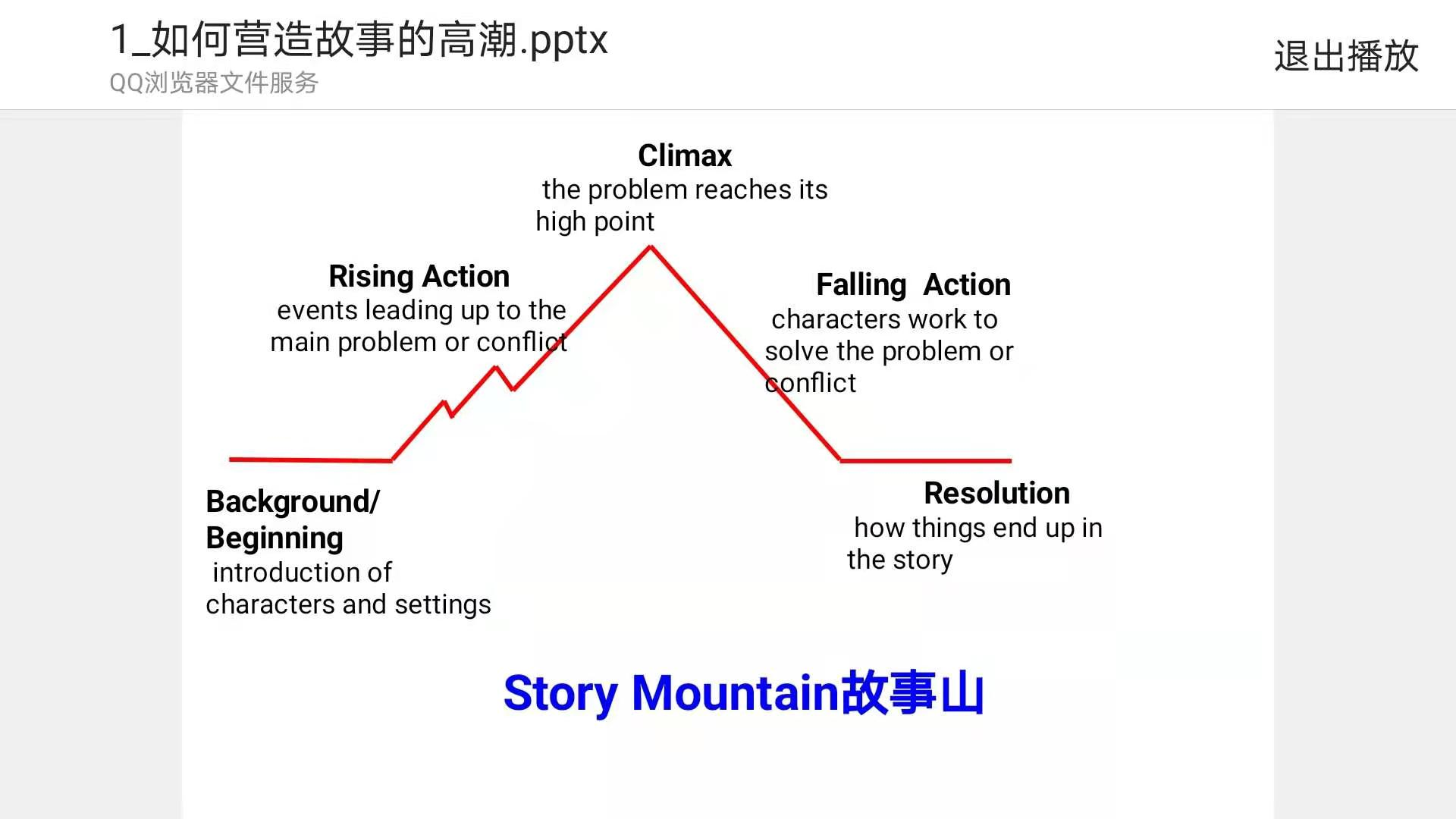 going smoothly
excitement
encouraged and inspired
surprised, pleased and proud
激活话题词汇           细化“恐慌”行为和情绪
A MOTHER'S DAY SURPRISE
    ①The twins were filled with excitement as they thought of the surprise they were planning for Mother's Day. How pleased and proud Mother would be when they brought her breakfast in bed. They planned to make French toast and chicken porridge. They had watched their mother in the kitchen. There was nothing to it. Jenna and Jeff knew exactly what to do.
   ② The big day came at last. The alarm rang at 6 am. The pair went down the stairs quietly to the kitchen. They decided to boil the porridge first. They put some rice into a pot of water and left it to boil while they made the French toast. Jeff broke two eggs into a plate and added in some milk. Jenna found the bread and put two slices into the egg mixture. Next, Jeff turned on the second stove burner to heat up the frying pan. Everything was going smoothly until Jeff started frying the bread. The pan was too hot and the bread turned black within seconds. Jenna threw the burnt piece into the sink and put in the other slice of bread. This time, she turned down the fire so it cooked nicely.
    ③Then Jeff noticed steam shooting out of the pot and the lid starting to shake. The next minute, the porridge boiled over and put out the fire. Jenna panicked. Thankfully, Jeff stayed calm and turned off the gas quickly. But the stove was a mess now. Jenna told Jeff to clean it up so they could continue to cook the rest of the porridge. But Jeff's hand touched the hot burner and he gave a cry of pain. Jenna made him put his hand in cold water. Then she caught the smell of burning. Oh dear! The piece of bread in the pan had turned black as well.
     ①As the twins looked around them in disappointment, their father appeared.
①The twins were filled with excitement as they thought of the surprise they were planning for Mother's Day. How pleased and proud Mother would be when they brought her breakfast in bed. They planned to make French toast and chicken porridge. They had watched their mother in the kitchen. There was nothing to it. Jenna and Jeff knew exactly what to do.
   ② The big day came at last. The alarm rang at 6 am. The pair went down the stairs quietly to the kitchen. They decided to boil the porridge first. They put some rice into a pot of water and left it to boil while they made the French toast. Jeff broke two eggs into a plate and added in some milk. Jenna found the bread and put two slices into the egg mixture. Next, Jeff turned on the second stove burner to heat up the frying pan. Everything was going smoothly until Jeff started frying the bread. The pan was too hot and the bread turned black within seconds. Jenna threw the burnt piece into the sink and put in the other slice of bread. This time, she turned down the fire so it cooked nicely.
    ③Then Jeff noticed steam shooting out of the pot and the lid starting to shake. The next minute, the porridge boiled over and put out the fire. Jenna panicked. Thankfully, Jeff stayed calm and turned off the gas quickly. But the stove was a mess now. Jenna told Jeff to clean it up so they could continue to cook the rest of the porridge. But Jeff's hand touched the hot burner and he gave a cry of pain. Jenna made him put his hand in cold water. Then she caught the smell of burning. Oh dear! The piece of bread in the pan had turned black as well.
     ①As the twins looked around them in disappointment, their father appeared.
Seeing the black bread and the spilled porridge, he knew what they were up to.“Don’t be panicked!”calm and mollified, he handed each one a wet towel, helping them clean the mess quickly. After figuring out their secret, Father, surprisingly,  joined the twins in preparing the Mother’s Day surprise. Within an hour, the kitchen was cleaned, and Father had made French toast and cooked chicken porridge. Then he sneaked back to bed. The twins prepared the breakfast tray, adding a card they had made, and then carried the tray, tiptoeing upstairs to their parents’  bedroom.
2021年6月普通高等学校招生全国统一考试（新高考Ⅰ卷）
激活话题词汇           细化“惊喜”行为和情绪
A MOTHER'S DAY SURPRISE
    ①The twins were filled with excitement as they thought of the surprise they were planning for Mother's Day. How pleased and proud Mother would be when they brought her breakfast in bed. They planned to make French toast and chicken porridge. They had watched their mother in the kitchen. There was nothing to it. Jenna and Jeff knew exactly what to do.
   ② The big day came at last. The alarm rang at 6 am. The pair went down the stairs quietly to the kitchen. They decided to boil the porridge first. They put some rice into a pot of water and left it to boil while they made the French toast. Jeff broke two eggs into a plate and added in some milk. Jenna found the bread and put two slices into the egg mixture. Next, Jeff turned on the second stove burner to heat up the frying pan. Everything was going smoothly until Jeff started frying the bread. The pan was too hot and the bread turned black within seconds. Jenna threw the burnt piece into the sink and put in the other slice of bread. This time, she turned down the fire so it cooked nicely.
    ③Then Jeff noticed steam shooting out of the pot and the lid starting to shake. The next minute, the porridge boiled over and put out the fire. Jenna panicked. Thankfully, Jeff stayed calm and turned off the gas quickly. But the stove was a mess now. Jenna told Jeff to clean it up so they could continue to cook the rest of the porridge. But Jeff's hand touched the hot burner and he gave a cry of pain. Jenna made him put his hand in cold water. Then she caught the smell of burning. Oh dear! The piece of bread in the pan had turned black as well.
     ①As the twins looked around them in disappointment, their father appeared.
①The twins were filled with excitement as they thought of the surprise they were planning for Mother's Day. How pleased and proud Mother would be when they brought her breakfast in bed. They planned to make French toast and chicken porridge. They had watched their mother in the kitchen. There was nothing to it. Jenna and Jeff knew exactly what to do.
   ② The big day came at last. The alarm rang at 6 am. The pair went down the stairs quietly to the kitchen. They decided to boil the porridge first. They put some rice into a pot of water and left it to boil while they made the French toast. Jeff broke two eggs into a plate and added in some milk. Jenna found the bread and put two slices into the egg mixture. Next, Jeff turned on the second stove burner to heat up the frying pan. Everything was going smoothly until Jeff started frying the bread. The pan was too hot and the bread turned black within seconds. Jenna threw the burnt piece into the sink and put in the other slice of bread. This time, she turned down the fire so it cooked nicely.
    ③Then Jeff noticed steam shooting out of the pot and the lid starting to shake. The next minute, the porridge boiled over and put out the fire. Jenna panicked. Thankfully, Jeff stayed calm and turned off the gas quickly. But the stove was a mess now. Jenna told Jeff to clean it up so they could continue to cook the rest of the porridge. But Jeff's hand touched the hot burner and he gave a cry of pain. Jenna made him put his hand in cold water. Then she caught the smell of burning. Oh dear! The piece of bread in the pan had turned black as well.
     ①As the twins looked around them in disappointment, their father appeared.
Seeing the black bread and the spilled porridge, he knew what they were up to.“Don’t be panicked!”calm and mollified, he handed each one a wet towel, helping them clean the mess quickly. After figuring out their secret, Father, surprisingly,  joined the twins in preparing the Mother’s Day surprise. Within an hour, the kitchen was cleaned, and Father had made French toast and cooked chicken porridge. Then he sneaked back to bed. The twins prepared the breakfast tray, adding a card they had made, and then carried the tray, tiptoeing upstairs to their parents’  bedroom.
2021年6月普通高等学校招生全国统一考试（新高考Ⅰ卷）
激活话题词汇           细化“惊喜”行为和情绪
A MOTHER'S DAY SURPRISE
    ①The twins were filled with excitement as they thought of the surprise they were planning for Mother's Day. How pleased and proud Mother would be when they brought her breakfast in bed. They planned to make French toast and chicken porridge. They had watched their mother in the kitchen. There was nothing to it. Jenna and Jeff knew exactly what to do.
   ② The big day came at last. The alarm rang at 6 am. The pair went down the stairs quietly to the kitchen. They decided to boil the porridge first. They put some rice into a pot of water and left it to boil while they made the French toast. Jeff broke two eggs into a plate and added in some milk. Jenna found the bread and put two slices into the egg mixture. Next, Jeff turned on the second stove burner to heat up the frying pan. Everything was going smoothly until Jeff started frying the bread. The pan was too hot and the bread turned black within seconds. Jenna threw the burnt piece into the sink and put in the other slice of bread. This time, she turned down the fire so it cooked nicely.
    ③Then Jeff noticed steam shooting out of the pot and the lid starting to shake. The next minute, the porridge boiled over and put out the fire. Jenna panicked. Thankfully, Jeff stayed calm and turned off the gas quickly. But the stove was a mess now. Jenna told Jeff to clean it up so they could continue to cook the rest of the porridge. But Jeff's hand touched the hot burner and he gave a cry of pain. Jenna made him put his hand in cold water. Then she caught the smell of burning. Oh dear! The piece of bread in the pan had turned black as well.
         ②The twins carried the breakfast upstairs and woke their mother up.
①The twins were filled with excitement as they thought of the surprise they were planning for Mother's Day. How pleased and proud Mother would be when they brought her breakfast in bed. They planned to make French toast and chicken porridge. They had watched their mother in the kitchen. There was nothing to it. Jenna and Jeff knew exactly what to do.
   ② The big day came at last. The alarm rang at 6 am. The pair went down the stairs quietly to the kitchen. They decided to boil the porridge first. They put some rice into a pot of water and left it to boil while they made the French toast. Jeff broke two eggs into a plate and added in some milk. Jenna found the bread and put two slices into the egg mixture. Next, Jeff turned on the second stove burner to heat up the frying pan. Everything was going smoothly until Jeff started frying the bread. The pan was too hot and the bread turned black within seconds. Jenna threw the burnt piece into the sink and put in the other slice of bread. This time, she turned down the fire so it cooked nicely.
    ③Then Jeff noticed steam shooting out of the pot and the lid starting to shake. The next minute, the porridge boiled over and put out the fire. Jenna panicked. Thankfully, Jeff stayed calm and turned off the gas quickly. But the stove was a mess now. Jenna told Jeff to clean it up so they could continue to cook the rest of the porridge. But Jeff's hand touched the hot burner and he gave a cry of pain. Jenna made him put his hand in cold water. Then she caught the smell of burning. Oh dear! The piece of bread in the pan had turned black as well. 
         ②The twins carried the breakfast upstairs and woke their mother up.
“Surprise!”The pair yelled with a delighted tone, presenting their breakfast carefully to their mother. As Mother opened her sleepy eyelids, a substantial breakfast caught her sight and an inviting smell wafted into her nose. Dad was pretending to be surprised to see such delicious food. Bursting into a huge smile of appreciation and wonderment, Mother enjoyed and exclaimed it was the best she had ever tasted. Jenna exchanged a glance with Father and they winked at each other secretly. What a beautiful surprise! The whole room was bathed in a happy Mother's Day atmosphere.
2021年6月普通高等学校招生全国统一考试（新高考Ⅰ卷）
激活话题词汇           细化“兴奋、开心和自豪”行为和情绪
A MOTHER'S DAY SURPRISE
    ①The twins were filled with excitement as they thought of the surprise they were planning for Mother's Day. How pleased and proud Mother would be when they brought her breakfast in bed. They planned to make French toast and chicken porridge. They had watched their mother in the kitchen. There was nothing to it. Jenna and Jeff knew exactly what to do.
   ② The big day came at last. The alarm rang at 6 am. The pair went down the stairs quietly to the kitchen. They decided to boil the porridge first. They put some rice into a pot of water and left it to boil while they made the French toast. Jeff broke two eggs into a plate and added in some milk. Jenna found the bread and put two slices into the egg mixture. Next, Jeff turned on the second stove burner to heat up the frying pan. Everything was going smoothly until Jeff started frying the bread. The pan was too hot and the bread turned black within seconds. Jenna threw the burnt piece into the sink and put in the other slice of bread. This time, she turned down the fire so it cooked nicely.
    ③Then Jeff noticed steam shooting out of the pot and the lid starting to shake. The next minute, the porridge boiled over and put out the fire. Jenna panicked. Thankfully, Jeff stayed calm and turned off the gas quickly. But the stove was a mess now. Jenna told Jeff to clean it up so they could continue to cook the rest of the porridge. But Jeff's hand touched the hot burner and he gave a cry of pain. Jenna made him put his hand in cold water. Then she caught the smell of burning. Oh dear! The piece of bread in the pan had turned black as well.
         ②The twins carried the breakfast upstairs and woke their mother up.
①The twins were filled with excitement as they thought of the surprise they were planning for Mother's Day. How pleased and proud Mother would be when they brought her breakfast in bed. They planned to make French toast and chicken porridge. They had watched their mother in the kitchen. There was nothing to it. Jenna and Jeff knew exactly what to do.
   ② The big day came at last. The alarm rang at 6 am. The pair went down the stairs quietly to the kitchen. They decided to boil the porridge first. They put some rice into a pot of water and left it to boil while they made the French toast. Jeff broke two eggs into a plate and added in some milk. Jenna found the bread and put two slices into the egg mixture. Next, Jeff turned on the second stove burner to heat up the frying pan. Everything was going smoothly until Jeff started frying the bread. The pan was too hot and the bread turned black within seconds. Jenna threw the burnt piece into the sink and put in the other slice of bread. This time, she turned down the fire so it cooked nicely.
    ③Then Jeff noticed steam shooting out of the pot and the lid starting to shake. The next minute, the porridge boiled over and put out the fire. Jenna panicked. Thankfully, Jeff stayed calm and turned off the gas quickly. But the stove was a mess now. Jenna told Jeff to clean it up so they could continue to cook the rest of the porridge. But Jeff's hand touched the hot burner and he gave a cry of pain. Jenna made him put his hand in cold water. Then she caught the smell of burning. Oh dear! The piece of bread in the pan had turned black as well. 
         ②The twins carried the breakfast upstairs and woke their mother up.
“Surprise!”The pair yelled with a delighted tone, presenting their breakfast carefully to their mother. As Mother opened her sleepy eyelids, a substantial breakfast caught her sight and an inviting smell wafted into her nose. Dad was pretending to be surprised to see such delicious food. Bursting into a huge smile of appreciation and wonderment, Mother enjoyed and exclaimed it was the best she had ever tasted. Jenna exchanged a glance with Father and they winked at each other secretly. What a beautiful surprise! The whole room was bathed in a happy Mother's Day atmosphere.
2021年6月普通高等学校招生全国统一考试（新高考Ⅰ卷）
激活话题词汇           细化“做早餐”行为，突出主要事件
A MOTHER'S DAY SURPRISE
    ①The twins were filled with excitement as they thought of the surprise they were planning for Mother's Day. How pleased and proud Mother would be when they brought her breakfast in bed. They planned to make French toast and chicken porridge. They had watched their mother in the kitchen. There was nothing to it. Jenna and Jeff knew exactly what to do.
   ② The big day came at last. The alarm rang at 6 am. The pair went down the stairs quietly to the kitchen. They decided to boil the porridge first. They put some rice into a pot of water and left it to boil while they made the French toast. Jeff broke two eggs into a plate and added in some milk. Jenna found the bread and put two slices into the egg mixture. Next, Jeff turned on the second stove burner to heat up the frying pan. Everything was going smoothly until Jeff started frying the bread. The pan was too hot and the bread turned black within seconds. Jenna threw the burnt piece into the sink and put in the other slice of bread. This time, she turned down the fire so it cooked nicely.
    ③Then Jeff noticed steam shooting out of the pot and the lid starting to shake. The next minute, the porridge boiled over and put out the fire. Jenna panicked. Thankfully, Jeff stayed calm and turned off the gas quickly. But the stove was a mess now. Jenna told Jeff to clean it up so they could continue to cook the rest of the porridge. But Jeff's hand touched the hot burner and he gave a cry of pain. Jenna made him put his hand in cold water. Then she caught the smell of burning. Oh dear! The piece of bread in the pan had turned black as well.
     ①As the twins looked around them in disappointment, their father appeared.
①The twins were filled with excitement as they thought of the surprise they were planning for Mother's Day. How pleased and proud Mother would be when they brought her breakfast in bed. They planned to make French toast and chicken porridge. They had watched their mother in the kitchen. There was nothing to it. Jenna and Jeff knew exactly what to do.
   ② The big day came at last. The alarm rang at 6 am. The pair went down the stairs quietly to the kitchen. They decided to boil the porridge first. They put some rice into a pot of water and left it to boil while they made the French toast. Jeff broke two eggs into a plate and added in some milk. Jenna found the bread and put two slices into the egg mixture. Next, Jeff turned on the second stove burner to heat up the frying pan. Everything was going smoothly until Jeff started frying the bread. The pan was too hot and the bread turned black within seconds. Jenna threw the burnt piece into the sink and put in the other slice of bread. This time, she turned down the fire so it cooked nicely.
    ③Then Jeff noticed steam shooting out of the pot and the lid starting to shake. The next minute, the porridge boiled over and put out the fire. Jenna panicked. Thankfully, Jeff stayed calm and turned off the gas quickly. But the stove was a mess now. Jenna told Jeff to clean it up so they could continue to cook the rest of the porridge. But Jeff's hand touched the hot burner and he gave a cry of pain. Jenna made him put his hand in cold water. Then she caught the smell of burning. Oh dear! The piece of bread in the pan had turned black as well.
     ①As the twins looked around them in disappointment, their father appeared.
Seeing the black bread and the spilled porridge, he knew what they were up to.“Don’t be panicked!”calm and mollified, he handed each one a wet towel, helping them clean the mess quickly. After figuring out their secret, Father, surprisingly,  joined the twins in preparing the Mother’s Day surprise. Within an hour, the kitchen was cleaned, and Father had made French toast and cooked chicken porridge. Then he sneaked back to bed. The twins prepared the breakfast tray, adding a card they had made, and then carried the tray, tiptoeing upstairs to their parents’  bedroom.
2021年6月普通高等学校招生全国统一考试（新高考Ⅰ卷）
激活话题词汇           细化“秘密计划”行为
A MOTHER'S DAY SURPRISE
    ①The twins were filled with excitement as they thought of the surprise they were planning for Mother's Day. How pleased and proud Mother would be when they brought her breakfast in bed. They planned to make French toast and chicken porridge. They had watched their mother in the kitchen. There was nothing to it. Jenna and Jeff knew exactly what to do.
   ② The big day came at last. The alarm rang at 6 am. The pair went down the stairs quietly to the kitchen. They decided to boil the porridge first. They put some rice into a pot of water and left it to boil while they made the French toast. Jeff broke two eggs into a plate and added in some milk. Jenna found the bread and put two slices into the egg mixture. Next, Jeff turned on the second stove burner to heat up the frying pan. Everything was going smoothly until Jeff started frying the bread. The pan was too hot and the bread turned black within seconds. Jenna threw the burnt piece into the sink and put in the other slice of bread. This time, she turned down the fire so it cooked nicely.
    ③Then Jeff noticed steam shooting out of the pot and the lid starting to shake. The next minute, the porridge boiled over and put out the fire. Jenna panicked. Thankfully, Jeff stayed calm and turned off the gas quickly. But the stove was a mess now. Jenna told Jeff to clean it up so they could continue to cook the rest of the porridge. But Jeff's hand touched the hot burner and he gave a cry of pain. Jenna made him put his hand in cold water. Then she caught the smell of burning. Oh dear! The piece of bread in the pan had turned black as well.
     ①As the twins looked around them in disappointment, their father appeared.
①The twins were filled with excitement as they thought of the surprise they were planning for Mother's Day. How pleased and proud Mother would be when they brought her breakfast in bed. They planned to make French toast and chicken porridge. They had watched their mother in the kitchen. There was nothing to it. Jenna and Jeff knew exactly what to do.
   ② The big day came at last. The alarm rang at 6 am. The pair went down the stairs quietly to the kitchen. They decided to boil the porridge first. They put some rice into a pot of water and left it to boil while they made the French toast. Jeff broke two eggs into a plate and added in some milk. Jenna found the bread and put two slices into the egg mixture. Next, Jeff turned on the second stove burner to heat up the frying pan. Everything was going smoothly until Jeff started frying the bread. The pan was too hot and the bread turned black within seconds. Jenna threw the burnt piece into the sink and put in the other slice of bread. This time, she turned down the fire so it cooked nicely.
    ③Then Jeff noticed steam shooting out of the pot and the lid starting to shake. The next minute, the porridge boiled over and put out the fire. Jenna panicked. Thankfully, Jeff stayed calm and turned off the gas quickly. But the stove was a mess now. Jenna told Jeff to clean it up so they could continue to cook the rest of the porridge. But Jeff's hand touched the hot burner and he gave a cry of pain. Jenna made him put his hand in cold water. Then she caught the smell of burning. Oh dear! The piece of bread in the pan had turned black as well.
     ①As the twins looked around them in disappointment, their father appeared.
Seeing the black bread and the spilled porridge, he knew what they were up to.“Don’t be panicked!”calm and mollified, he handed each one a wet towel, helping them clean the mess quickly. After figuring out their secret, Father, surprisingly,  joined the twins in preparing the Mother’s Day surprise. Within an hour, the kitchen was cleaned, and Father had made French toast and cooked chicken porridge. Then he sneaked back to bed. The twins prepared the breakfast tray, adding a card they had made, and then carried the tray, tiptoeing upstairs to their parents’  bedroom.
2021年6月普通高等学校招生全国统一考试（新高考Ⅰ卷）
激活话题词汇 ，细化行为情感
2021年6月普通高等学校招生全国统一考试（新高考Ⅰ卷）
激活话题词汇 ，细化行为情感
2021年6月普通高等学校招生全国统一考试（新高考Ⅰ卷）
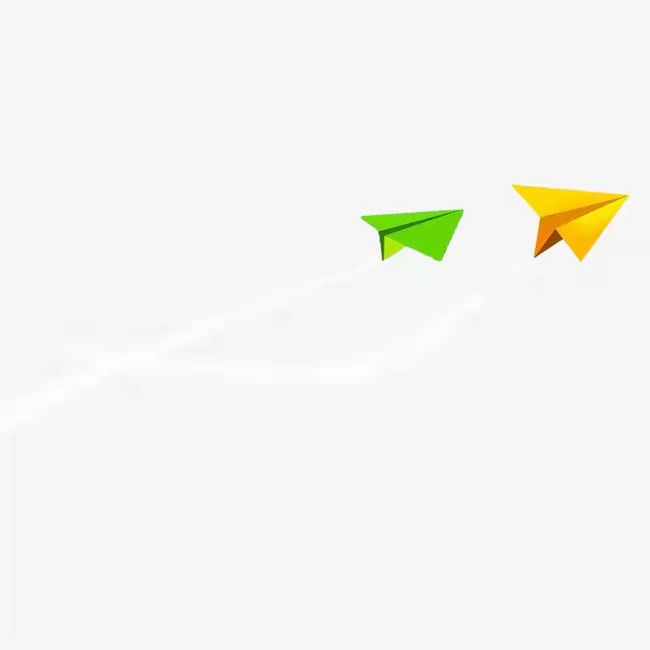 4.  段句逻辑关联，语义清晰连贯
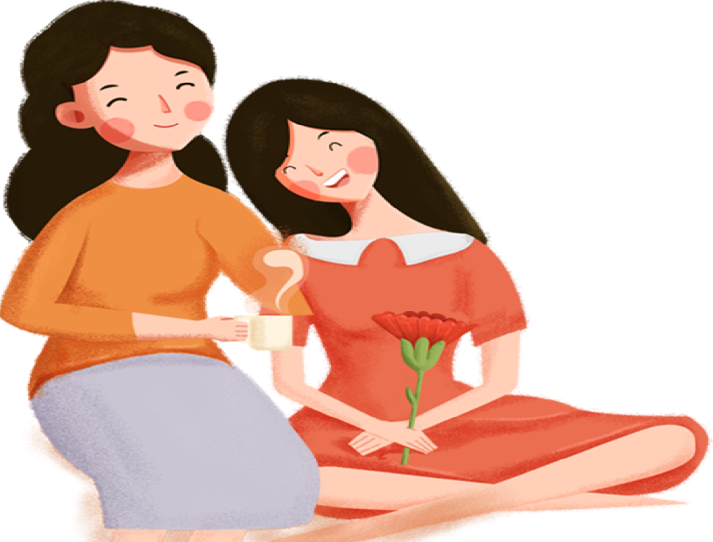 善渲染矛盾，会解决矛盾        “冲突-危机-解决模式”推动全文情节逻辑发展, 贯穿始终
A MOTHER'S DAY SURPRISE
   ①... They had watched their mother in the kitchen. There was nothing to it. Jenna and Jeff knew exactly what to do.
   ②... Everything was going smoothly until Jeff started frying the bread. The pan was too hot and the bread turned black within seconds. Jenna threw the burnt piece into the sink and put in the other slice of bread. This time, she turned down the fire so it cooked nicely.
    ③Then Jeff noticed steam shooting out of the pot and the lid starting to shake. The next minute, the porridge boiled over and put out the fire. Jenna panicked. Thankfully, Jeff stayed calm and turned off the gas quickly. But the stove was a mess now. Jenna told Jeff to clean it up so they could continue to cook the rest of the porridge. But Jeff's hand touched the hot burner and he gave a cry of pain. Jenna made him put his hand in cold water. Then she caught the smell of burning. Oh dear! The piece of bread in the pan had turned black as well.
冲突和悬念
 conflict and suspense
Seeing their crestfallen faces,  he knew what they were up to and told them to clean up the kitchen while he helped them make breakfast for Mother. The twins cheered up and did as told. Within an hour, the kitchen was cleaned, and Father had made some egg sandwiches and cooked some oat porridge.
2021年6月普通高等学校招生全国统一考试（新高考Ⅰ卷）
善渲染矛盾，会解决矛盾        “冲突-危机-解决模式”推动全文情节逻辑发展, 贯穿始终
A MOTHER'S DAY SURPRISE
   ①... They had watched their mother in the kitchen. There was nothing to it. Jenna and Jeff knew exactly what to do.
   ②... Everything was going smoothly until Jeff started frying the bread. The pan was too hot and the bread turned black within seconds. Jenna threw the burnt piece into the sink and put in the other slice of bread. This time, she turned down the fire so it cooked nicely.
    ③Then Jeff noticed steam shooting out of the pot and the lid starting to shake. The next minute, the porridge boiled over and put out the fire. Jenna panicked. Thankfully, Jeff stayed calm and turned off the gas quickly. But the stove was a mess now. Jenna told Jeff to clean it up so they could continue to cook the rest of the porridge. But Jeff's hand touched the hot burner and he gave a cry of pain. Jenna made him put his hand in cold water. Then she caught the smell of burning. Oh dear! The piece of bread in the pan had turned black as well.
Looking at the mess the twins had made of the kitchen, father was a bit annoyed. However, when he learned what all was about, his annoyance gave way to relief and delight. Immediately, he joined the kids in preparing the surprise. The twins cleaned up the kitchen and the porridge and French toast were elaborated smoothly, the kitchen filled with the scent of breakfast and sweetness of a family.
冲突和悬念
 conflict and suspense
2021年6月普通高等学校招生全国统一考试（新高考Ⅰ卷）
善渲染矛盾，会解决矛盾        “冲突-危机-解决模式”推动全文情节逻辑发展, 贯穿始终
A MOTHER'S DAY SURPRISE
   ①... They had watched their mother in the kitchen. There was nothing to it. Jenna and Jeff knew exactly what to do.
   ②... Everything was going smoothly until Jeff started frying the bread. The pan was too hot and the bread turned black within seconds. Jenna threw the burnt piece into the sink and put in the other slice of bread. This time, she turned down the fire so it cooked nicely.
    ③Then Jeff noticed steam shooting out of the pot and the lid starting to shake. The next minute, the porridge boiled over and put out the fire. Jenna panicked. Thankfully, Jeff stayed calm and turned off the gas quickly. But the stove was a mess now. Jenna told Jeff to clean it up so they could continue to cook the rest of the porridge. But Jeff's hand touched the hot burner and he gave a cry of pain. Jenna made him put his hand in cold water. Then she caught the smell of burning. Oh dear! The piece of bread in the pan had turned black as well.
" Shush!"The twins tried to quiet their father, whispering “Daddy, today is Mother's Day, and we DO want to give Mom a big surprise.” Staring into their sincere eyes, his voice softened “Mmm, dear, would you mind if I join you?" Hearing this, the pair was over the moon. Father helped them to tidy up the kitchen and stood by their side to give guidance. Everything was going smoothly then, and the whole kitchen was filled with happiness soon.
冲突和悬念
 conflict and suspense
2021年6月普通高等学校招生全国统一考试（新高考Ⅰ卷）
读懂伏笔语言            呼应对应情节, 回扣主题，升华思想
A MOTHER'S DAY SURPRISE
    ①The twins were filled with excitement as they thought of the surprise they were planning for Mother's Day. How pleased and proud Mother would be when they brought her breakfast in bed. They planned to make French toast and chicken porridge. They had watched their mother in the kitchen. There was nothing to it. Jenna and Jeff knew exactly what to do.
铺垫/伏笔/暗示
foreshadowing
✍续写结尾1：“Happy Mother’s Day!” The twins congratulated. “We just want to make breakfast for you as you do that for us. Mom, we love you!”  Mom kissed them and smiled dazzlingly “Oh dear, thank you my sweeties. What a big surprise!” Their father was standing beside the door, recording this touching scene. The whole room was bathed in a happy Mother's Day atmosphere环境描写烘托式结尾.
2021年6月普通高等学校招生全国统一考试（新高考Ⅰ卷）
读懂伏笔语言            呼应对应情节, 回扣主题，升华思想
A MOTHER'S DAY SURPRISE
    ①The twins were filled with excitement as they thought of the surprise they were planning for Mother's Day. How pleased and proud Mother would be when they brought her breakfast in bed. They planned to make French toast and chicken porridge. They had watched their mother in the kitchen. There was nothing to it. Jenna and Jeff knew exactly what to do.
铺垫/伏笔/暗示
foreshadowing
✍续写结尾2： “Did you make it? For me?” Mother murmured in a happy and soft tone, eyes sparkling with amused tears. The children smiled like bright stars and told their mother how they made it. Mother hugged the children tightly, telling that they were the most precious surprises in the world and what they prepared with their hearts is always the best present for parents. 由事及理式结尾。起到画龙点睛，拔高立意的效果。
2021年6月普通高等学校招生全国统一考试（新高考Ⅰ卷）
读懂伏笔语言            呼应对应情节, 回扣主题，升华思想
A MOTHER'S DAY SURPRISE
    ①The twins were filled with excitement as they thought of the surprise they were planning for Mother's Day. How pleased and proud Mother would be when they brought her breakfast in bed. They planned to make French toast and chicken porridge. They had watched their mother in the kitchen. There was nothing to it. Jenna and Jeff knew exactly what to do.
铺垫/伏笔/暗示
foreshadowing
✍续写结尾3：  Before that day, Jeff and Jenna thought what Mom did for them was just nothing to it, and they could do that well too. But actually the result surprised them. Not until then did they realize that Mom gave them not only lives but also unconditional love and care, and what they should do was to make her feel that she was the happiest mom in the world.反思感悟式结尾。通过给妈妈母亲节惊喜，结果让人意外发现“我们平时认为妈妈无条件的爱和支持是理所当然，没什么大不了的。等到自己回报母爱时，却发现并不轻松”， 反映内心触动和成长历程。
2021年6月普通高等学校招生全国统一考试（新高考Ⅰ卷）
段句逻辑关联          主位合理推进, 语义清晰连贯
...Under his patient guidance, it didn’t take long before the French toast and chicken porridge were ready. Everything in place, and the next step as planned was to give it to Mom.
      The twins carried the breakfast upstairs and woke their mother up. Meeting their smiling eyes, Mother felt confused until they presented the breakfast and said “Happy Mother’s Day”.
技巧点拨
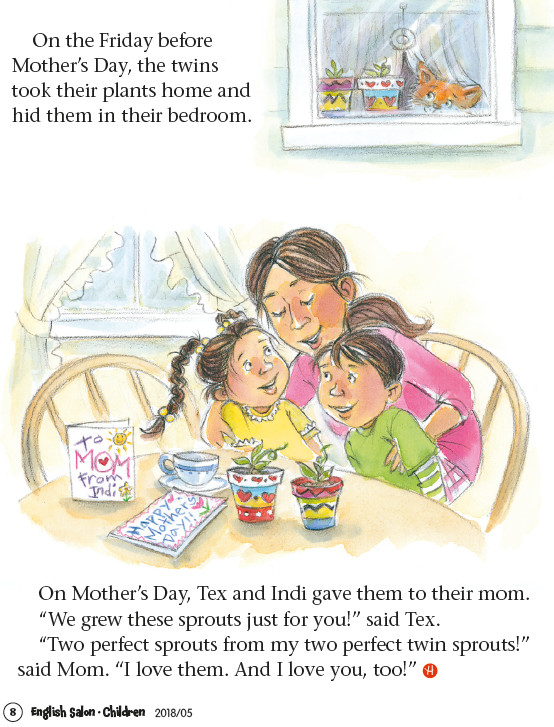 运用两个段首句信息（尤其是第二段的段首句，承上启下），确定人物、事件（主位）为话语中心内容，在情节内容与发展方向上为后续事件出现、状态的形成作延展推进，确保整个故事情节发展的一致性和延续性、语篇的连贯性。
2021年6月普通高等学校招生全国统一考试（新高考Ⅰ卷）
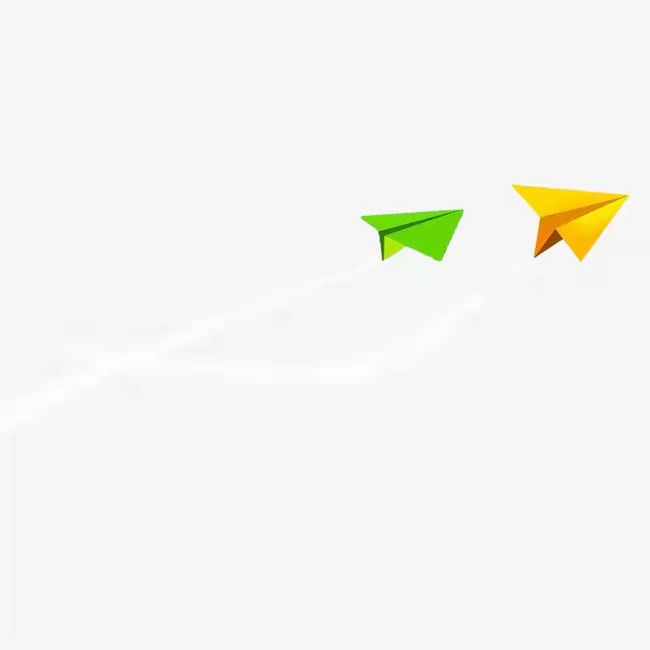 5.  情感情节语言，评价赏析运用
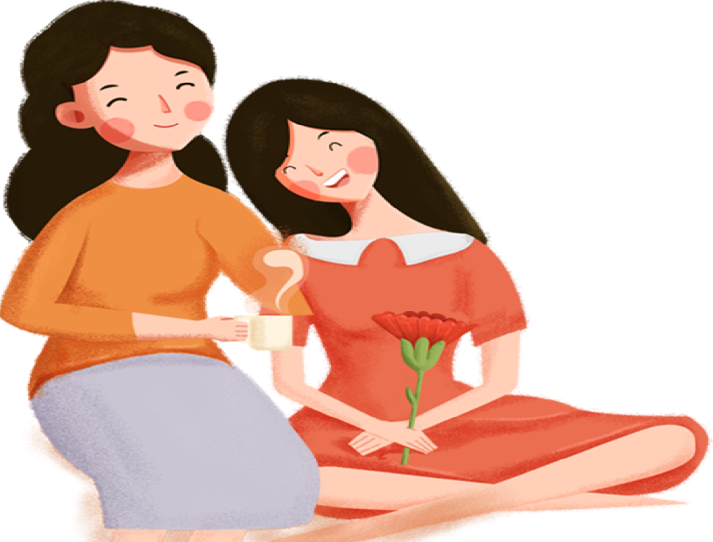 Appreciation           possible version - 1
As the twins looked around them in disappointment, their father appeared. Astonished, Father was rooted on the floor, staring at the scene with eyebrow frowning. When turning off the fire in tearing hurry, Jenna saw their father walking towards them with rage haunting. “What's up?” Dad questioned them in a cold voice. “We…We just want to make breakfast for Mom as Mother’s Day gift.” Jenna whispered. “I'm so sorry. Dad. We made a mess in the kitchen and Jeff had his hand burned." So ashamed was she that she shed guilty tears with head drooping. Only at this time did father realize that the twins were his precious treasure. Then, with Dad’s help, Jenna and Jeff prepared a hearty breakfast.
     The twins carried the breakfast upstairs and woke their mother up. As their mother opened her eyelids, a substantial breakfast caught her sight and a sweet smell wafted into her nose. “Happy Mother’s Day!” The twins congratulated. “We just want to make breakfast for you as you do that for us. Mom, we love you!”  Mom kissed them and smiled dazzlingly “Oh dear, thank you my sweeties. What a big surprise!” Their father was standing beside the door, recording this touching scene. The whole room was bathed in a happy Mother's Day atmosphere.
Use specific, evocative and vivid verbs, nouns, and adjectives in describing.
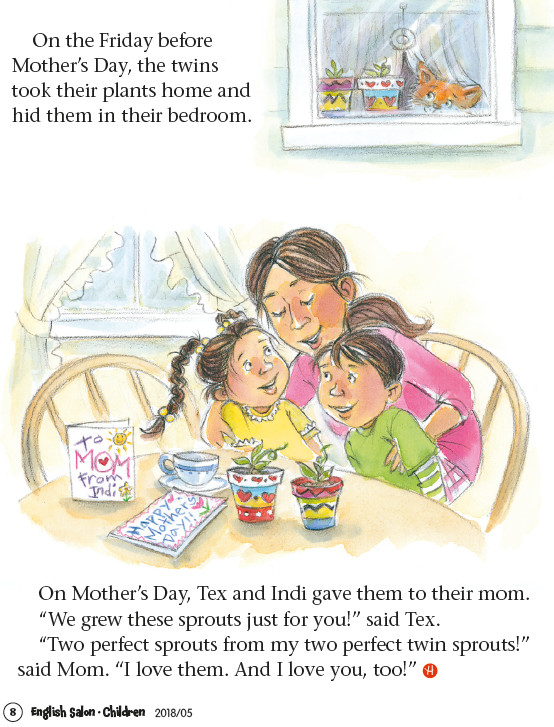 2021年6月普通高等学校招生全国统一考试（新高考Ⅰ卷）
Appreciation           possible version - 1
As the twins looked around them in disappointment, their father appeared. Astonished, Father was rooted on the floor, staring at the scene with eyebrow frowning with复合结构. When turning off the fire in tearing hurry, Jenna saw their father walking towards them with rage haunting with复合结构. “What's up?” Dad questioned them in a cold voice. “We…We just want to make breakfast for Mom as Mother’s Day gift.” Jenna whispered. “I'm so sorry. Dad. We made a mess in the kitchen and Jeff had his hand burned." So ashamed was she部分倒装 that she shed guilty tears with head drooping with复合结构. Only at this time did father realize that the twins were his precious treasure部分倒装. Then, with Dad’s help, Jenna and Jeff prepared a hearty breakfast.
     The twins carried the breakfast upstairs and woke their mother up. As their mother opened her eyelids, a substantial breakfast caught拟人 her sight and a sweet smell wafted拟人 into her nose. “Happy Mother’s Day!” The twins congratulated. “We just want to make breakfast for you as you do that for us. Mom, we love you!”  Mom kissed them and smiled dazzlingly, “Oh dear, thank you my sweeties. What a big surprise!” Their father was standing beside the door, recording this touching scene. The whole room was bathed in 隐喻 a happy Mother's Day atmosphere.
Complex and flexible sentence patterns are used.
    Properly choose some rhetorical修辞  methods to enhance the art of language expression.
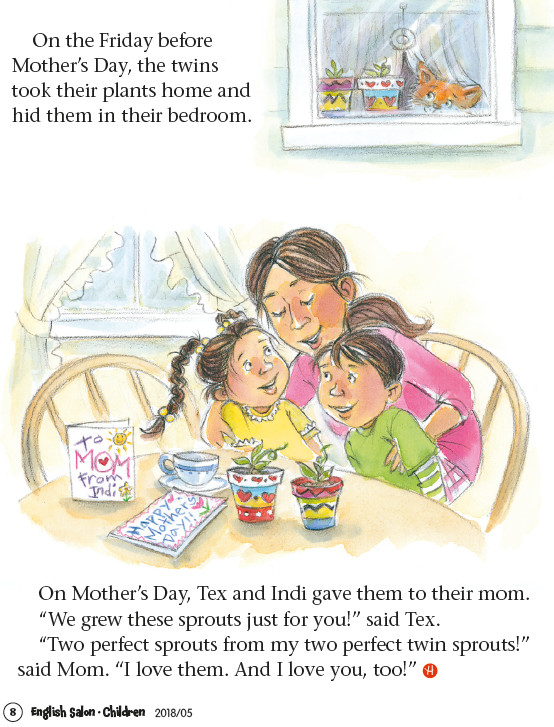 2021年6月普通高等学校招生全国统一考试（新高考Ⅰ卷）
Appreciation           possible version - 1
As the twins looked around them in disappointment, their father appeared. Astonished, Father was rooted on the floor, staring at the scene with eyebrow frowning. When turning off the fire in tearing hurry, Jenna saw their father walking towards them with rage haunting. “What's up?” Dad questioned them in a cold voice. “We…We just want to make breakfast for Mom as Mother’s Day gift.” Jenna whispered. “I'm so sorry. Dad. We made a mess in the kitchen and Jeff had his hand burned." So ashamed was she that she shed guilty tears with head drooping. Only at this time did father realize that the twins were his precious treasure. Then, with Dad’s help, Jenna and Jeff prepared a hearty breakfast.
     The twins carried the breakfast upstairs and woke their mother up. As Mother opened her eyelids, a substantial breakfast caught her sight and a sweet smell wafted into her nose. “Happy Mother’s Day!” The twins congratulated. “We just want to make breakfast for you as you do that for us. Mom, we love you!”  Mom kissed them and smiled dazzlingly “Oh dear, thank you my sweeties. What a big surprise!” Their father was standing beside the door, recording this touching scene. The whole room was bathed in a happy Mother's Day atmosphere.
Appropriate coherence and cohesion make  the writing logically organised.
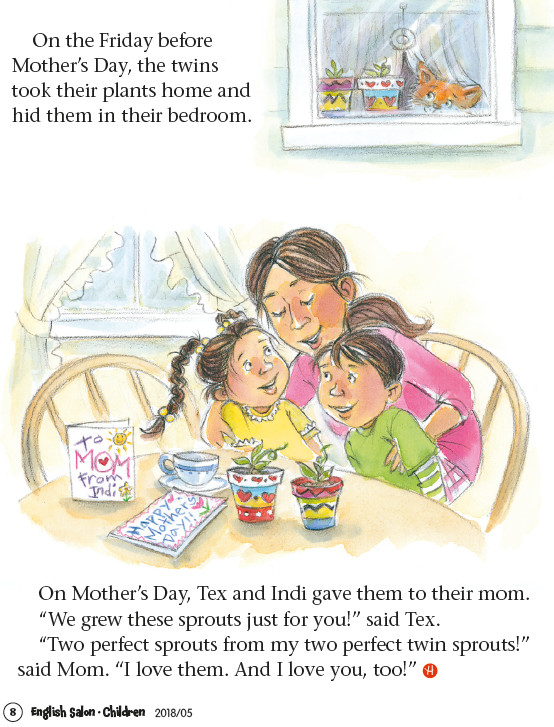 2021年6月普通高等学校招生全国统一考试（新高考Ⅰ卷）
Appreciation           possible version - 1
As the twins looked around them in disappointment, their father appeared. Astonished, Father was rooted on the floor, staring at the scene with eyebrow frowning. When turning off the fire in tearing hurry, Jenna saw their father walking towards them with rage haunting. “What's up?” Dad questioned them in a cold voice. “We…We just want to make breakfast for Mom as Mother’s Day gift.” Jenna whispered. “I'm so sorry. Dad. We made a mess in the kitchen and Jeff had his hand burned." So ashamed was she that she shed guilty tears with head drooping. Only at this time did father realize that the twins were his precious treasure. Then, with Dad’s help, Jenna and Jeff prepared a hearty breakfast.
     The twins carried the breakfast upstairs and woke their mother up. As their mother opened her eyelids, a substantial breakfast caught her sight and a sweet smell wafted into her nose. “Happy Mother’s Day!” The twins congratulated. “We just want to make breakfast for you as you do that for us. Mom, we love you!”  Mom kissed them and smiled dazzlingly “Oh dear, thank you my sweeties. What a big surprise!” Their father was standing beside the door, recording this touching scene. The whole room was bathed in a happy Mother's Day atmosphere.
The conclusion of a fictional narrative must reveal the end of the conflict and/or  the lesson learned or insight gained by the characters from the experience.
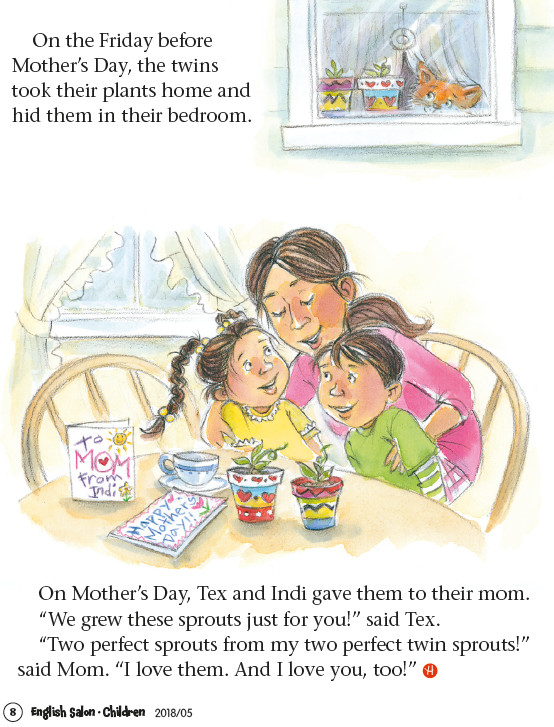 2021年6月普通高等学校招生全国统一考试（新高考Ⅰ卷）
Appreciation           possible version - 1
As the twins looked around them in disappointment, their father appeared. Astonished, Father was rooted on the floor, staring at the scene with eyebrow frowning. When turning off the fire in tearing hurry, Jenna saw their father walking towards them with rage haunting. “What's up?” Dad questioned them in a cold voice. “We…We just want to make breakfast for Mom as Mother’s Day gift.” Jenna whispered. “I'm so sorry. Dad. We made a mess in the kitchen and Jeff had his hand burned." So ashamed was she that she shed guilty tears with head drooping. Only at this time did father realize that the twins were his precious treasure. Then, with Dad’s help, Jenna and Jeff prepared a hearty breakfast.
     The twins carried the breakfast upstairs and woke their mother up. As their mother opened her eyelids, a substantial breakfast caught her sight and a sweet smell wafted into her nose. “Happy Mother’s Day!” The twins congratulated. “We just want to make breakfast for you as you do that for us. Mom, we love you!”  Mom kissed them and smiled dazzlingly “Oh dear, thank you my sweeties. What a big surprise!” Their father was standing beside the door, recording this touching scene. The whole room was bathed in a happy Mother's Day atmosphere.
Design wonderful dialogue:
1. Dialogue helps the plot develop;
2. The dialogue should be in line with the characters' characteristics;
3. The content of the dialogue should stick to the theme and center of the original text.
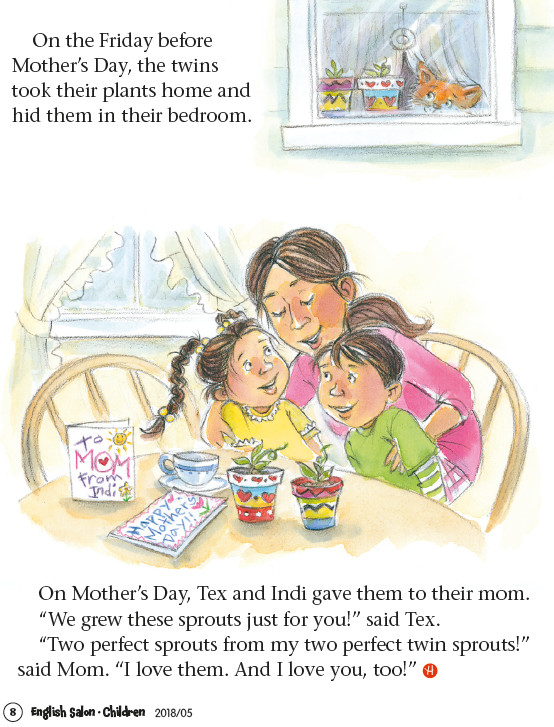 2021年6月普通高等学校招生全国统一考试（新高考Ⅰ卷）
Appreciation           possible version - 2
As the twins looked around them in disappointment, their father appeared. A disastrous kitchen greeting his eyes, Father was totally stunned, not uttering a single word. After calming himself down a moment later, he got to know what was going on. He smiled with rage choking back and said."Do you need a hand?" The twins were filled with joy and tidied the kitchen up to restart cooking the dishes. This time, everything seemed to go smoothly without a hitch. The chicken and rice were dancing harmoniously in the boiling water pot and bread slices were showing off its most tremendous golden color. Despite the oil stains and holes on the twins aprons, nothing seemed imperfect, and all was ready except the most important one.
    The twins carried the breakfast upstairs and woke their mother up. Rubbing her drowsy eyes, Mother let out a yawn. For what was almost simultaneous she opened her eyes widely and goggled at the twins and dishes they served. "Happy Mother's Day. Mommy! Why not try out today's special?" Though still in her pajamas, Mother took a bite of the toast and sipped the hot porridge. Lost in the delicious breakfast and pure love from her son and daughter, she sobbed, with delightful tears streaming down her face. "Mom. why are you crying?" the pair asked in confusion."Is the breakfast good enough?" Melting her tears into smiles, she gave the twins a bear hug."The breakfast tastes so good! It's the most wonderful gift I've ever received!" The dawning sunshine lit up the whole room, with air being sweet.
Use specific, evocative and vivid verbs, nouns, and adjectives in describing.
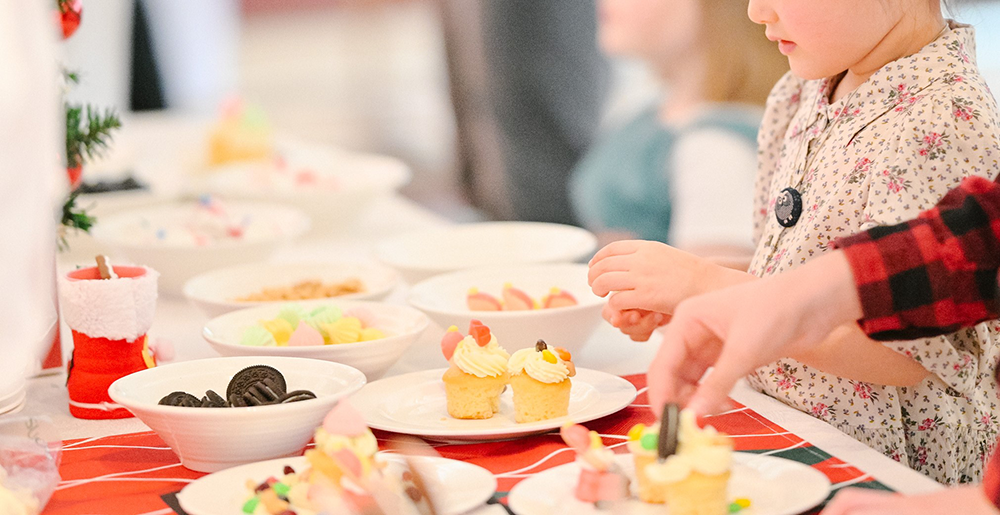 2021年6月普通高等学校招生全国统一考试（新高考Ⅰ卷）
Appreciation           possible version - 2
As the twins looked around them in disappointment, their father appeared. A disastrous kitchen greeting 拟人 his eyes, Father was totally stunned, not uttering a single word. After calming himself down a moment later, he got to know what was going on. He smiled with rage choking back and said."Do you need a hand?" The twins were filled with joy and tidied the kitchen up to restart cooking the dishes. This time, everything seemed to go smoothly without a hitch. The chicken and rice were dancing 拟人 harmoniously in the boiling water pot and bread slices were showing off 拟人 its most tremendous golden color. Despite the oil stains and holes on the twins aprons, nothing seemed imperfect, and all was ready except the most important one.
    The twins carried the breakfast upstairs and woke their mother up. Rubbing her drowsy eyes, Mother let out a yawn. For what was almost simultaneous she opened her eyes widely and goggled at the twins and dishes they served. "Happy Mother's Day. Mommy! Why not try out today's special?" Though still in her pajamas, Mother took a bite of the toast and sipped the hot porridge. Lost in the delicious breakfast and pure love from her son and daughter, she sobbed, with delightful tears streaming down her face. "Mom. why are you crying?" the pair asked in confusion."Is the breakfast good enough?" Melting her tears into smiles, she gave the twins a bear hug."The breakfast tastes so good! It's the most wonderful gift I've ever received!" The dawning sunshine lit up the whole room, with air being sweet.
Complex and flexible sentence patterns are used.
    Properly choose some rhetorical修辞  methods to enhance the art of language expression.
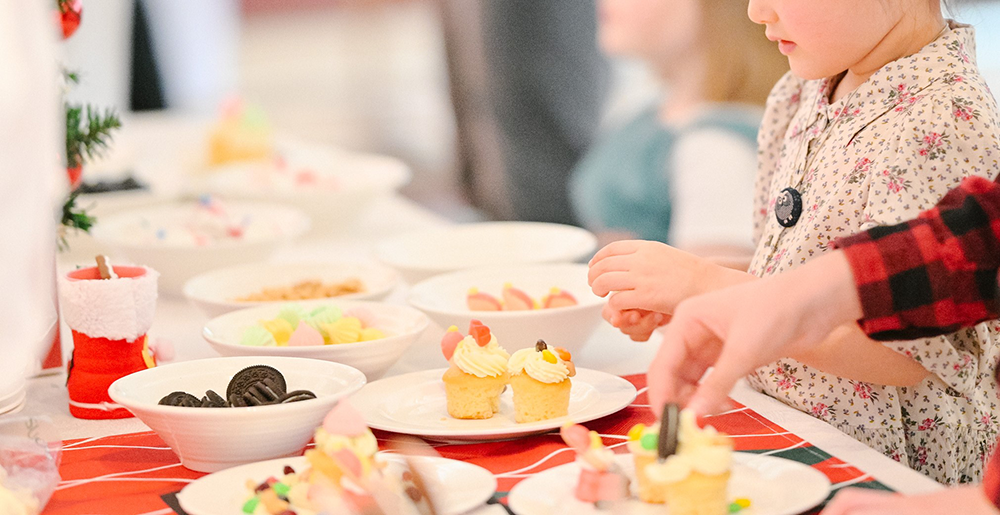 2021年6月普通高等学校招生全国统一考试（新高考Ⅰ卷）
Appreciation           possible version - 2
As the twins looked around them in disappointment, their father appeared. A disastrous kitchen greeting his eyes, Father was totally stunned, not uttering a single word. After calming himself down a moment later, he got to know what was going on. He smiled with rage choking back and said."Do you need a hand?" The twins were filled with joy and tidied the kitchen up to restart cooking the dishes. This time, everything seemed to go smoothly without a hitch. The chicken and rice were dancing harmoniously in the boiling water pot and bread slices were showing off its most tremendous golden color. Despite the oil stains and holes on the twins aprons, nothing seemed imperfect, and all was ready except the most important one.
    The twins carried the breakfast upstairs and woke their mother up. Rubbing her drowsy eyes, Mother let out a yawn. For what was almost simultaneous she opened her eyes widely and goggled at the twins and dishes they served. "Happy Mother's Day. Mommy! Why not try out today's special?" Though still in her pajamas, Mother took a bite of the toast and sipped the hot porridge. Lost in the delicious breakfast and pure love from her son and daughter, she sobbed, with delightful tears streaming down her face. "Mom. why are you crying?" the pair asked in confusion."Is the breakfast good enough?" Melting her tears into smiles, she gave the twins a bear hug."The breakfast tastes so good! It's the most wonderful gift I've ever received!" The dawning sunshine lit up the whole room, with air being sweet.
The conclusion of a fictional narrative must reveal the end of the conflict and/or  the lesson learned or insight gained by the characters from the experience.
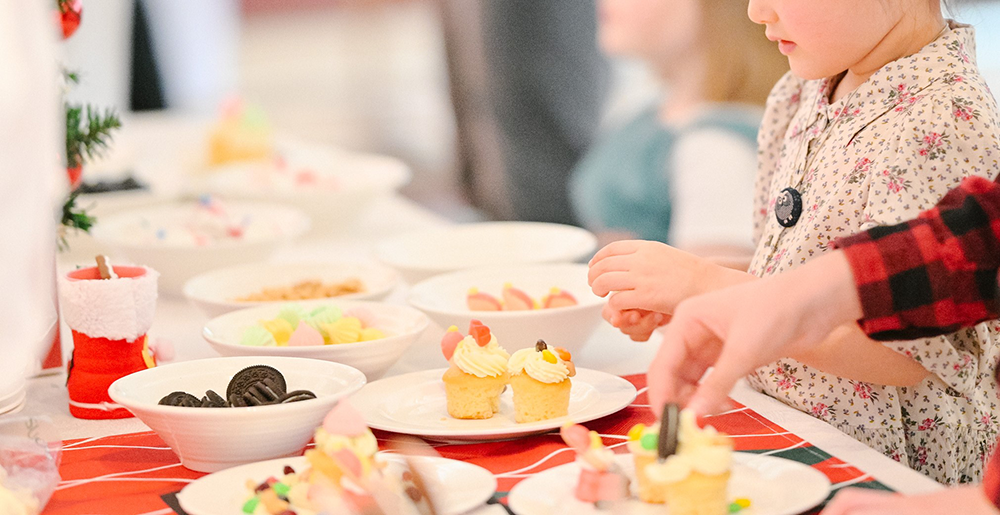 2021年6月普通高等学校招生全国统一考试（新高考Ⅰ卷）
Appreciation           possible version - 2
As the twins looked around them in disappointment, their father appeared. A disastrous kitchen greeting his eyes, Father was totally stunned, not uttering a single word. After calming himself down a moment later, he got to know what was going on. He smiled with rage choking back and said."Do you need a hand?" The twins were filled with joy and tidied the kitchen up to restart cooking the dishes. This time, everything seemed to go smoothly without a hitch. The chicken and rice were dancing harmoniously in the boiling water pot and bread slices were showing off its most tremendous golden color. Despite the oil stains and holes on the twins aprons, nothing seemed imperfect, and all was ready except the most important one.
    The twins carried the breakfast upstairs and woke their mother up. Rubbing her drowsy eyes, Mother let out a yawn. For what was almost simultaneous she opened her eyes widely and goggled at the twins and dishes they served. "Happy Mother's Day. Mommy! Why not try out today's special?" Though still in her pajamas, Mother took a bite of the toast and sipped the hot porridge. Lost in the delicious breakfast and pure love from her son and daughter, she sobbed, with delightful tears streaming down her face. "Mom. why are you crying?" the pair asked in confusion."Is the breakfast good enough?" Melting her tears into smiles, she gave the twins a bear hug."The breakfast tastes so good! It's the most wonderful gift I've ever received!" The dawning sunshine lit up the whole room, with air being sweet.
The conclusion of a fictional narrative must reveal the end of the conflict and/or  the lesson learned or insight gained by the characters from the experience.
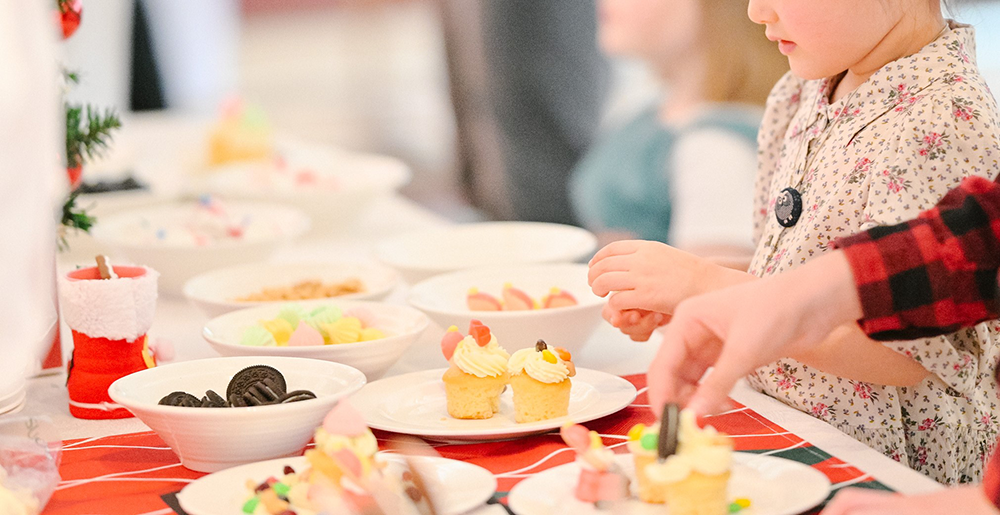 2021年6月普通高等学校招生全国统一考试（新高考Ⅰ卷）
Appreciation           possible version - 2
Design wonderful dialogue:
1. Dialogue helps the plot develop;
2. The dialogue should be in line with the characters' characteristics;
3. The content of the dialogue should stick to the theme and center of the original text.
As the twins looked around them in disappointment, their father appeared. A disastrous kitchen greeting his eyes, Father was totally stunned, not uttering a single word. After calming himself down a moment later, he got to know what was going on. He smiled with rage choking back and said."Do you need a hand?" The twins were filled with joy and tidied the kitchen up to restart cooking the dishes. This time, everything seemed to go smoothly without a hitch. The chicken and rice were dancing harmoniously in the boiling water pot and bread slices were showing off its most tremendous golden color. Despite the oil stains and holes on the twins aprons, nothing seemed imperfect, and all was ready except the most important one.
    The twins carried the breakfast upstairs and woke their mother up. Rubbing her drowsy eyes, Mother let out a yawn. For what was almost simultaneous she opened her eyes widely and goggled at the twins and dishes they served. "Happy Mother's Day. Mommy! Why not try out today's special?" Though still in her pajamas, Mother took a bite of the toast and sipped the hot porridge. Lost in the delicious breakfast and pure love from her son and daughter, she sobbed, with delightful tears streaming down her face. "Mom. why are you crying?" the pair asked in confusion."Is the breakfast good enough?" Melting her tears into smiles, she gave the twins a bear hug."The breakfast tastes so good! It's the most wonderful gift I've ever received!" The dawning sunshine lit up the whole room, with air being sweet.
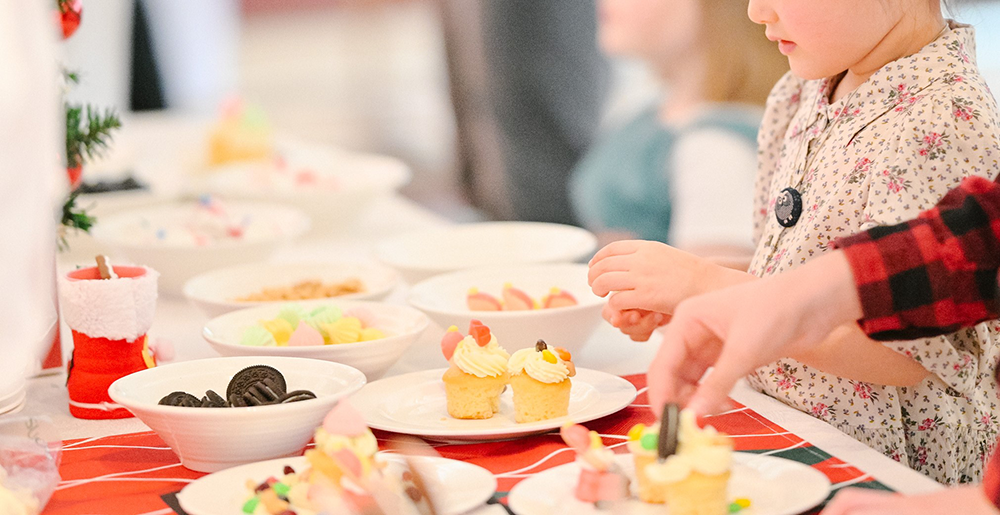 2021年6月普通高等学校招生全国统一考试（新高考Ⅰ卷）
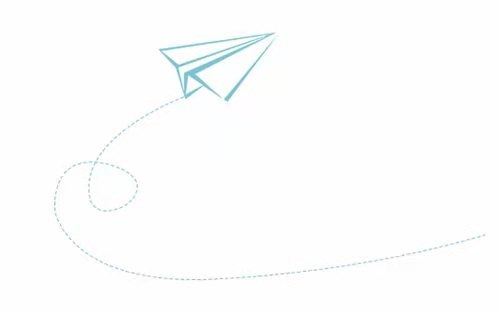 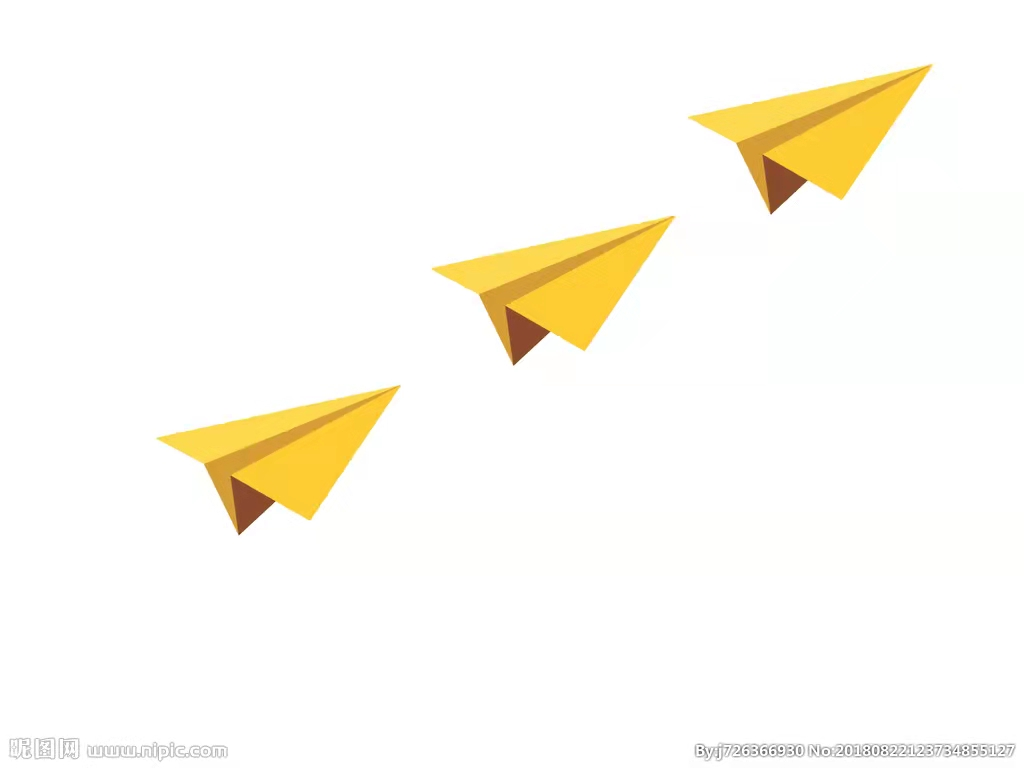 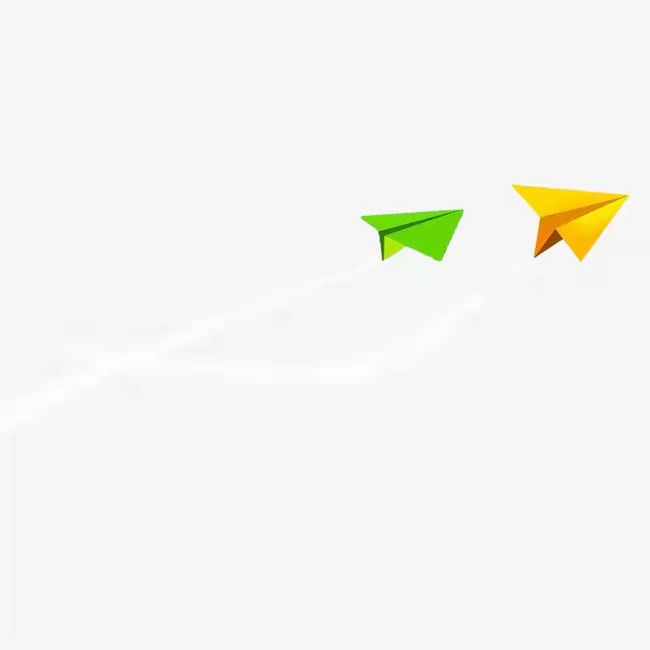 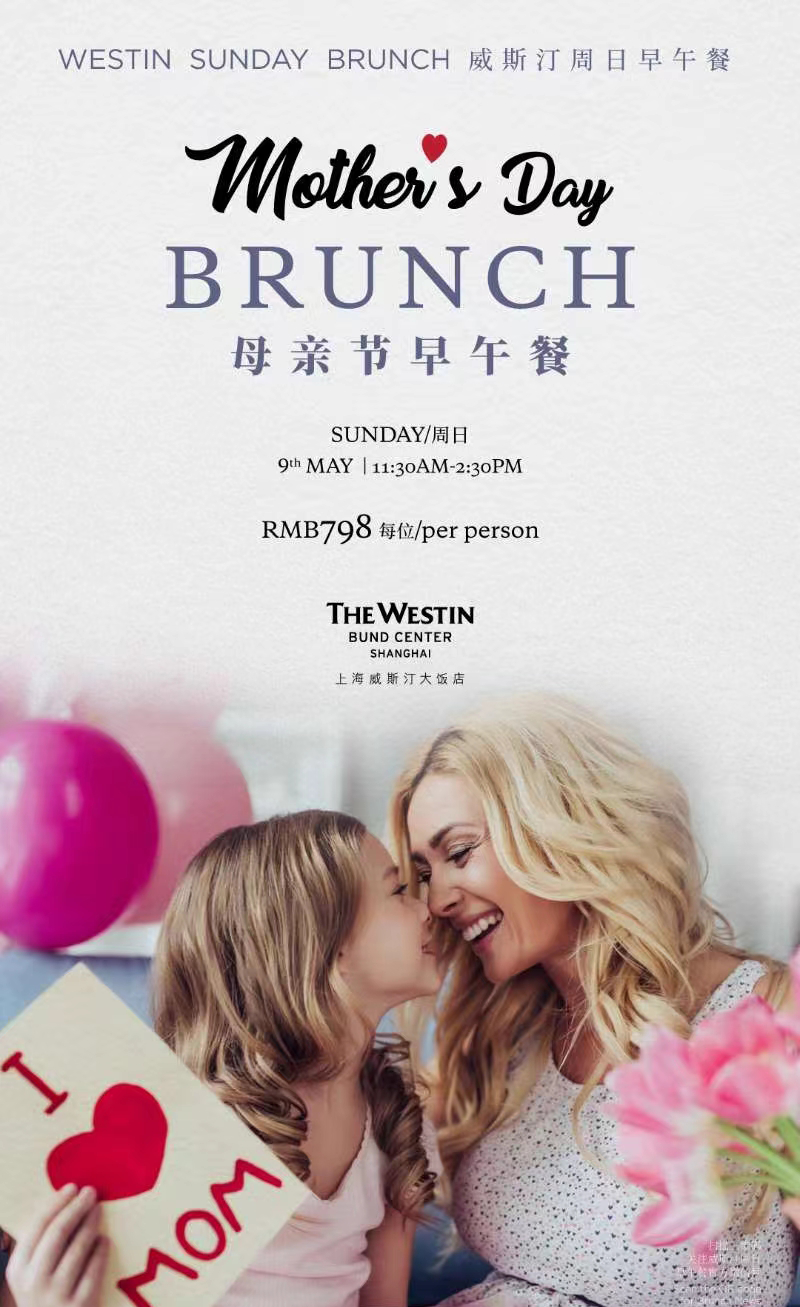 2021年6月普通高等学校招生全国统一考试（新高考Ⅰ卷）